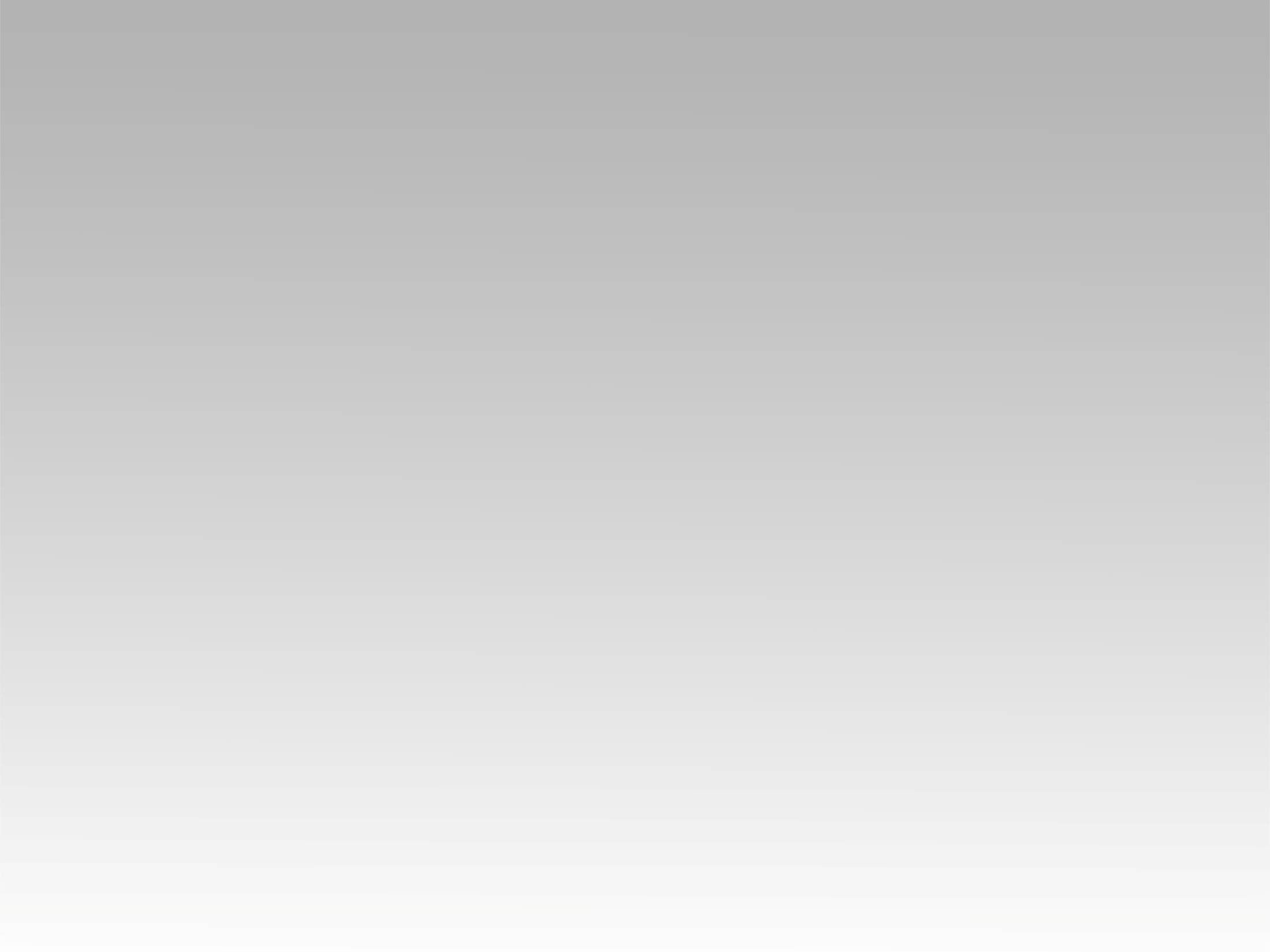 تـرنيــمة
جالها ملاك وفي ملء زمان
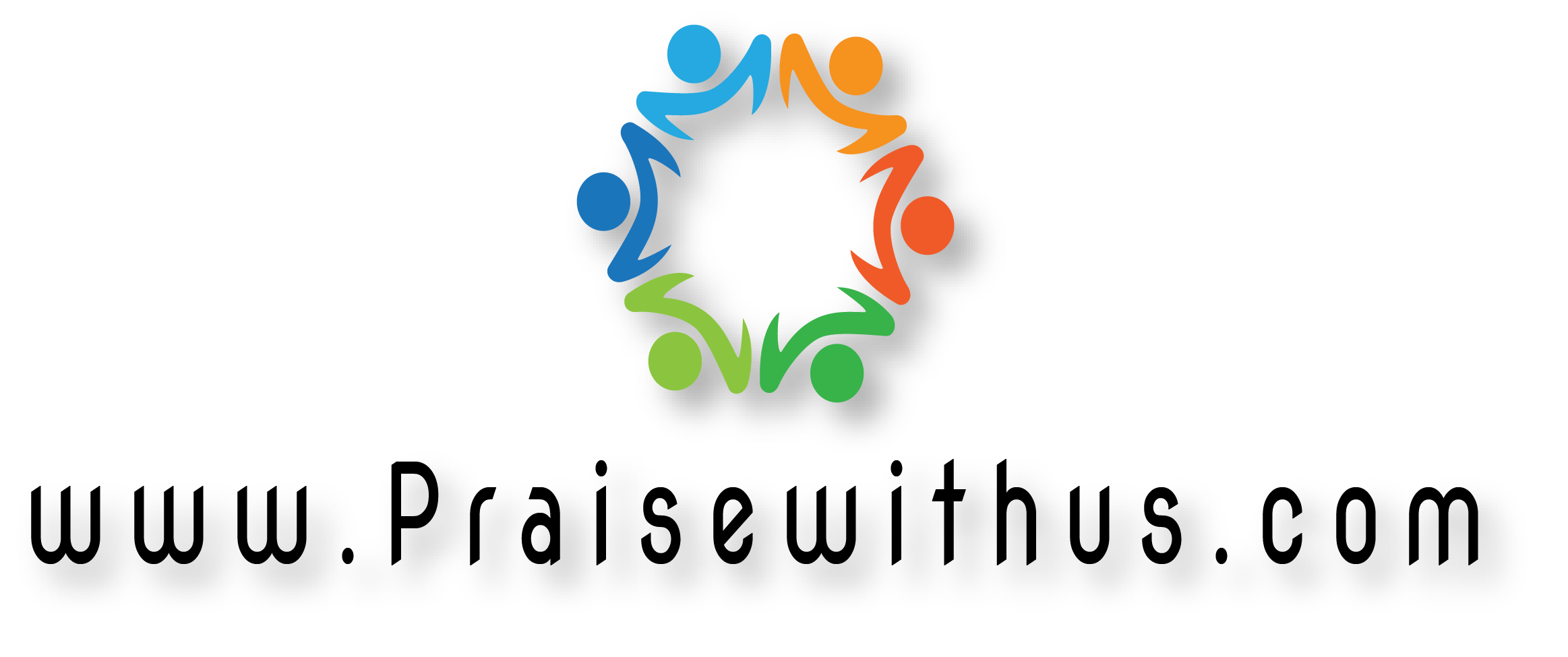 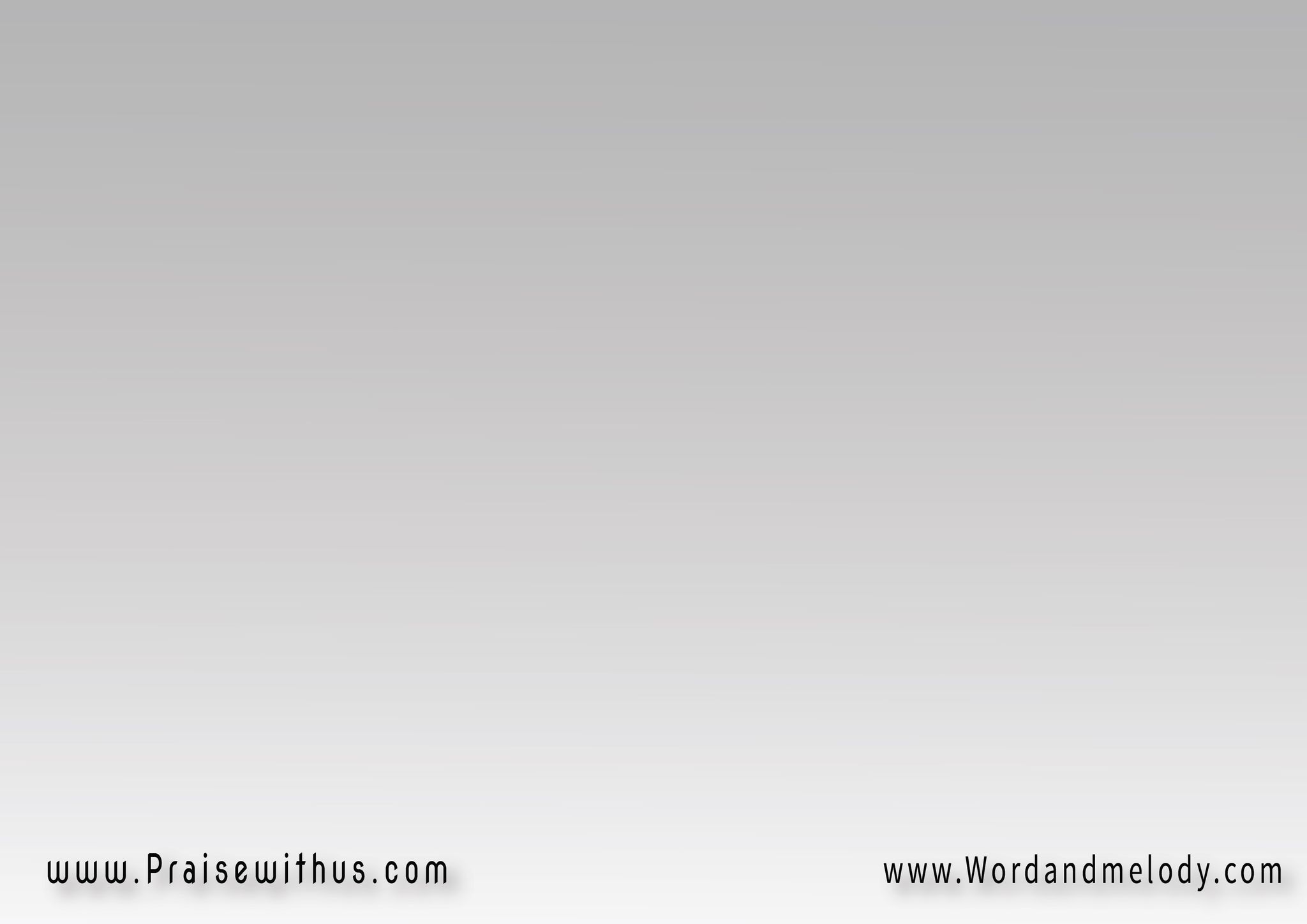 القرار: 
(جالها ملاك وفي ملئ زمان)2  قالت سيدي هيصبح إبني(قالت مريم منذ الأن 
كل الأجيال هتطوبني)2
1- 
لما ملاك جاها وبشرها 
ببشارة بتفرح قلب(قالت مريم لما إختارها أنا عبدة وأنا أمة الرب)2
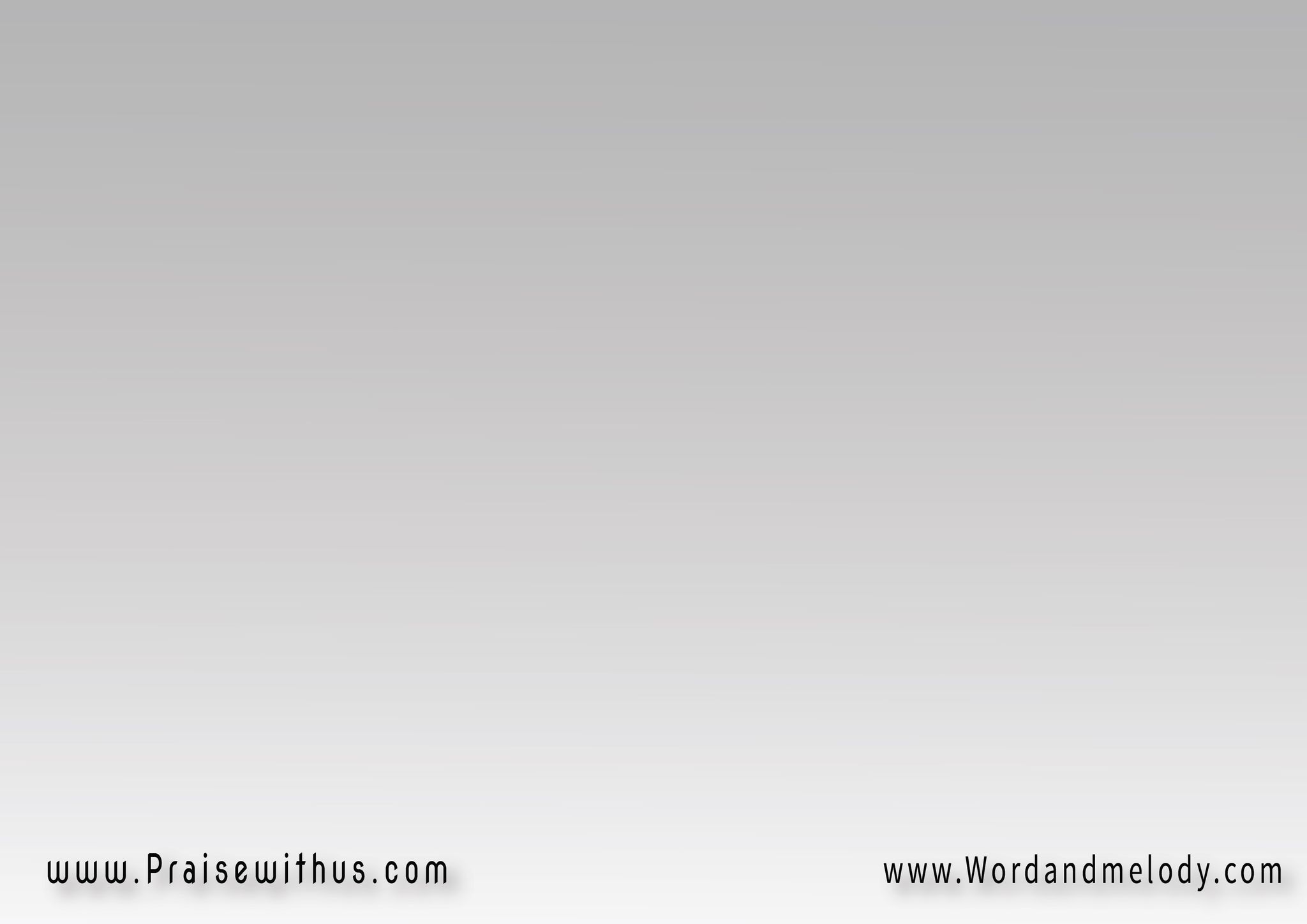 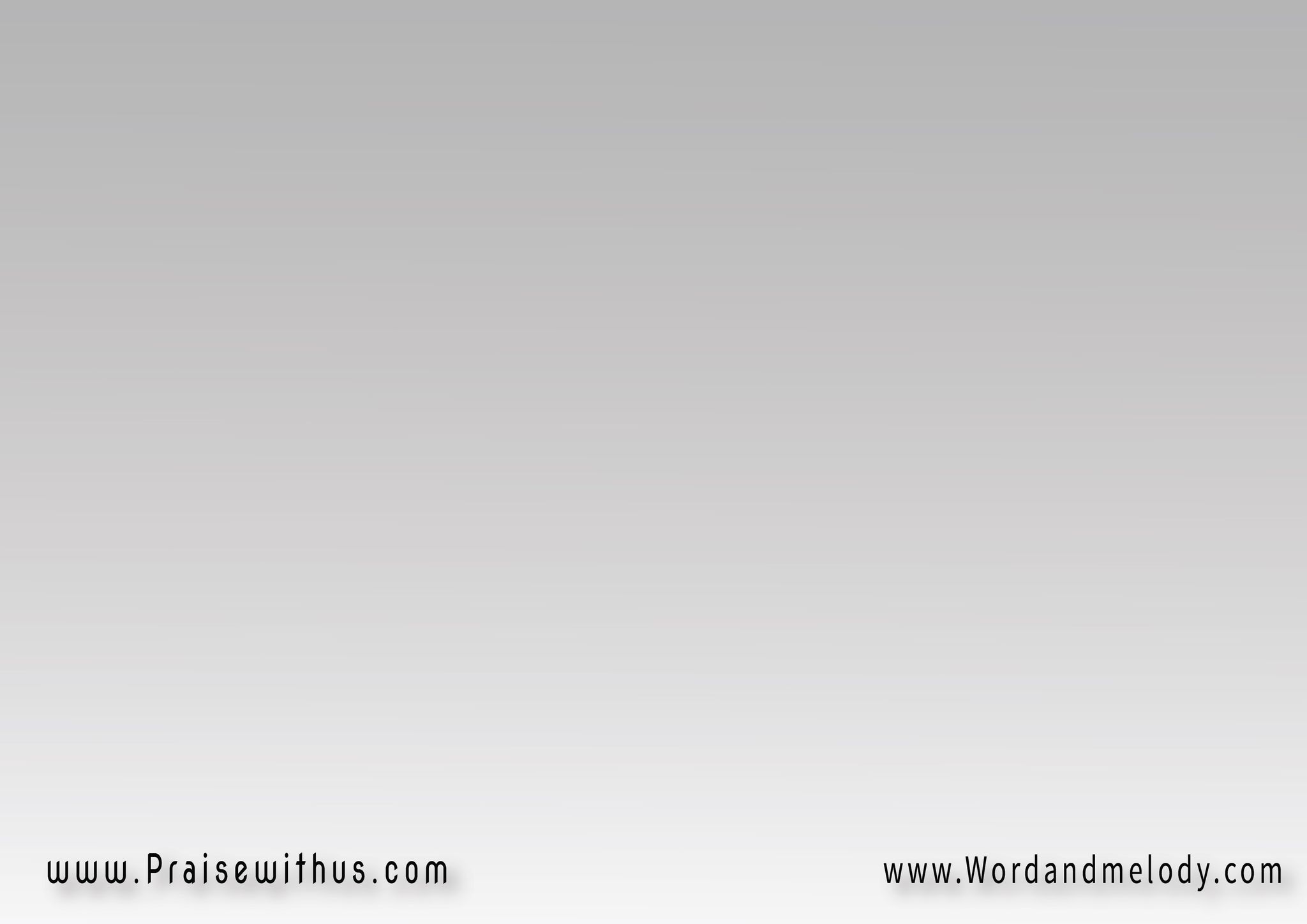 القرار: 
(جالها ملاك وفي ملئ زمان)2  قالت سيدي هيصبح إبني(قالت مريم منذ الأن 
كل الأجيال هتطوبني)2
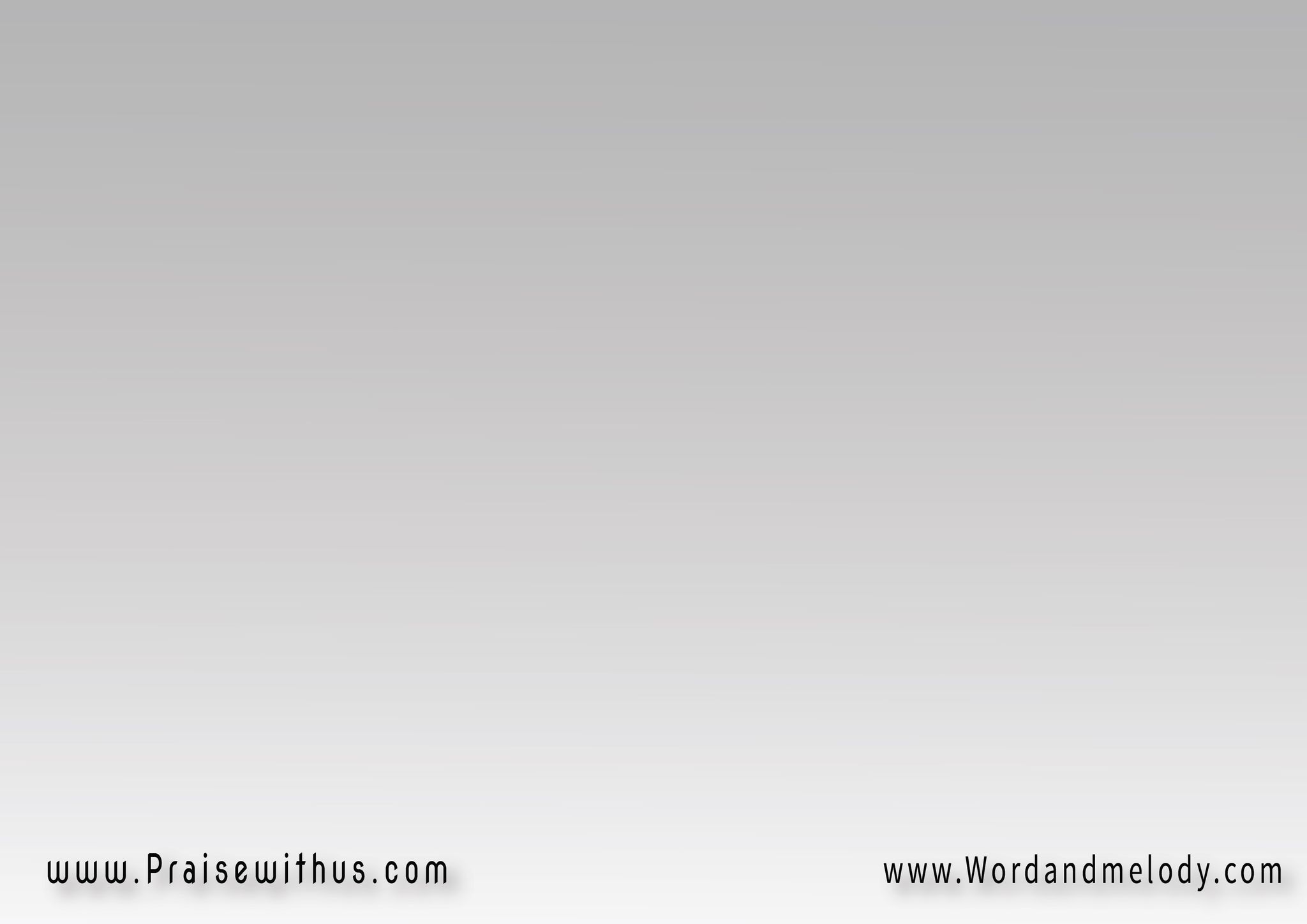 2- 
قالت قلبي أكيد فرحان
إني أشوفك يا إبن الله(قالت بس كلامها سكات 
وفي قلبها كانت شيلاه)2
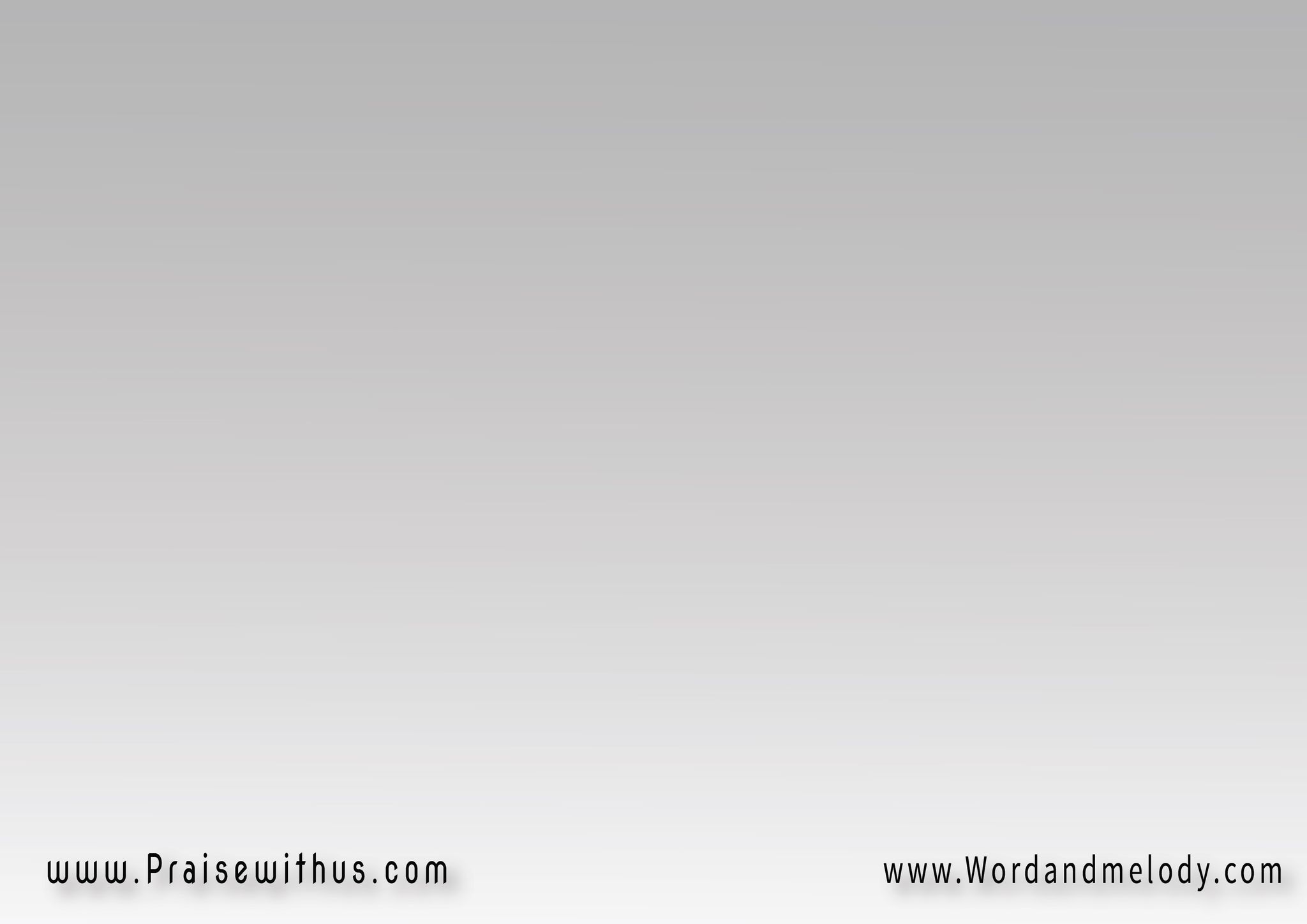 القرار: 
(جالها ملاك وفي ملئ زمان)2  قالت سيدي هيصبح إبني(قالت مريم منذ الأن 
كل الأجيال هتطوبني)2
3- 
 قالت أنا خاضعة لمولاي 
أنا راضية ومش أسأل كيف
 (كيف ربنا هيكون جواي 
كيف فيّ هيجوز السيف)2
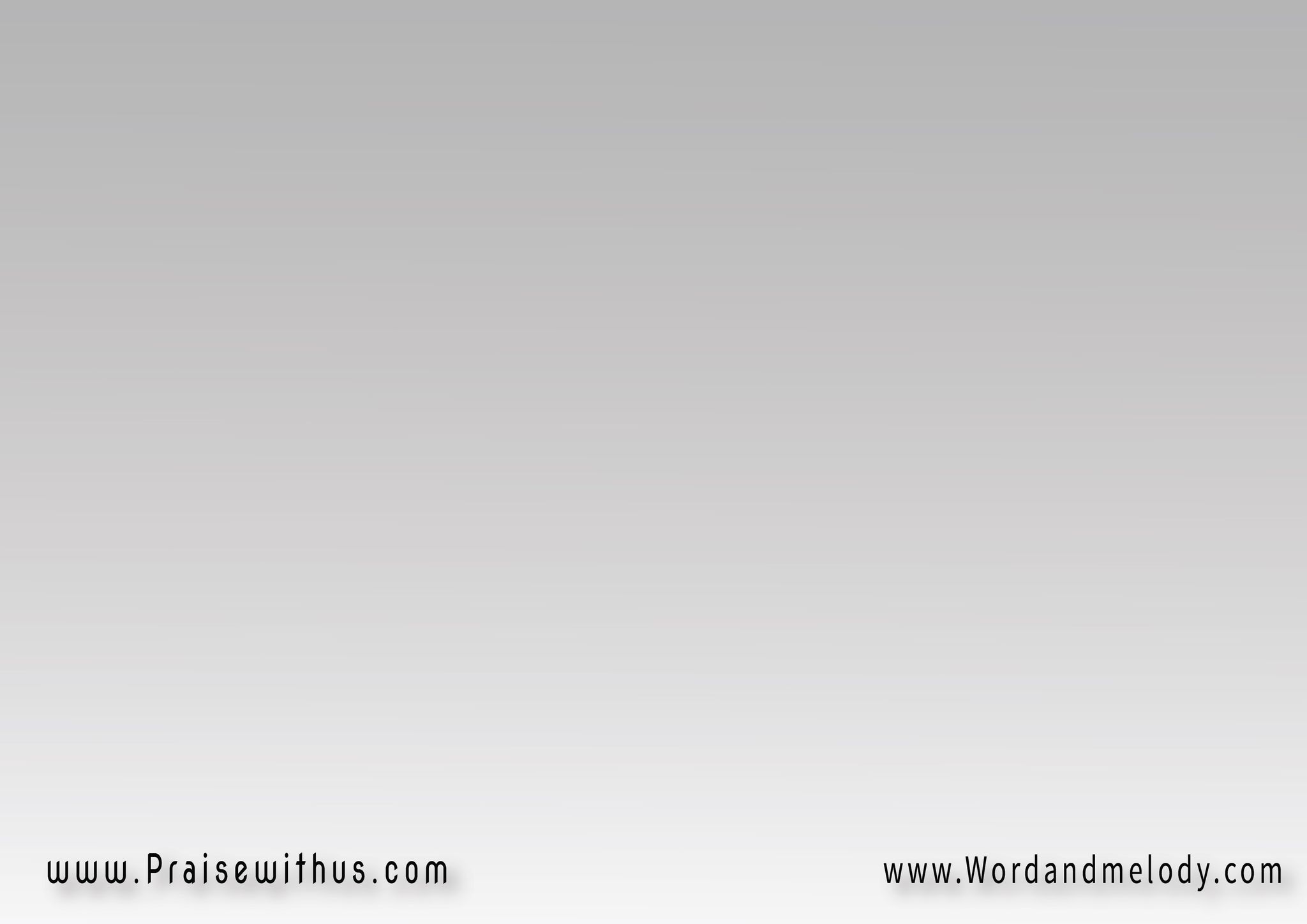 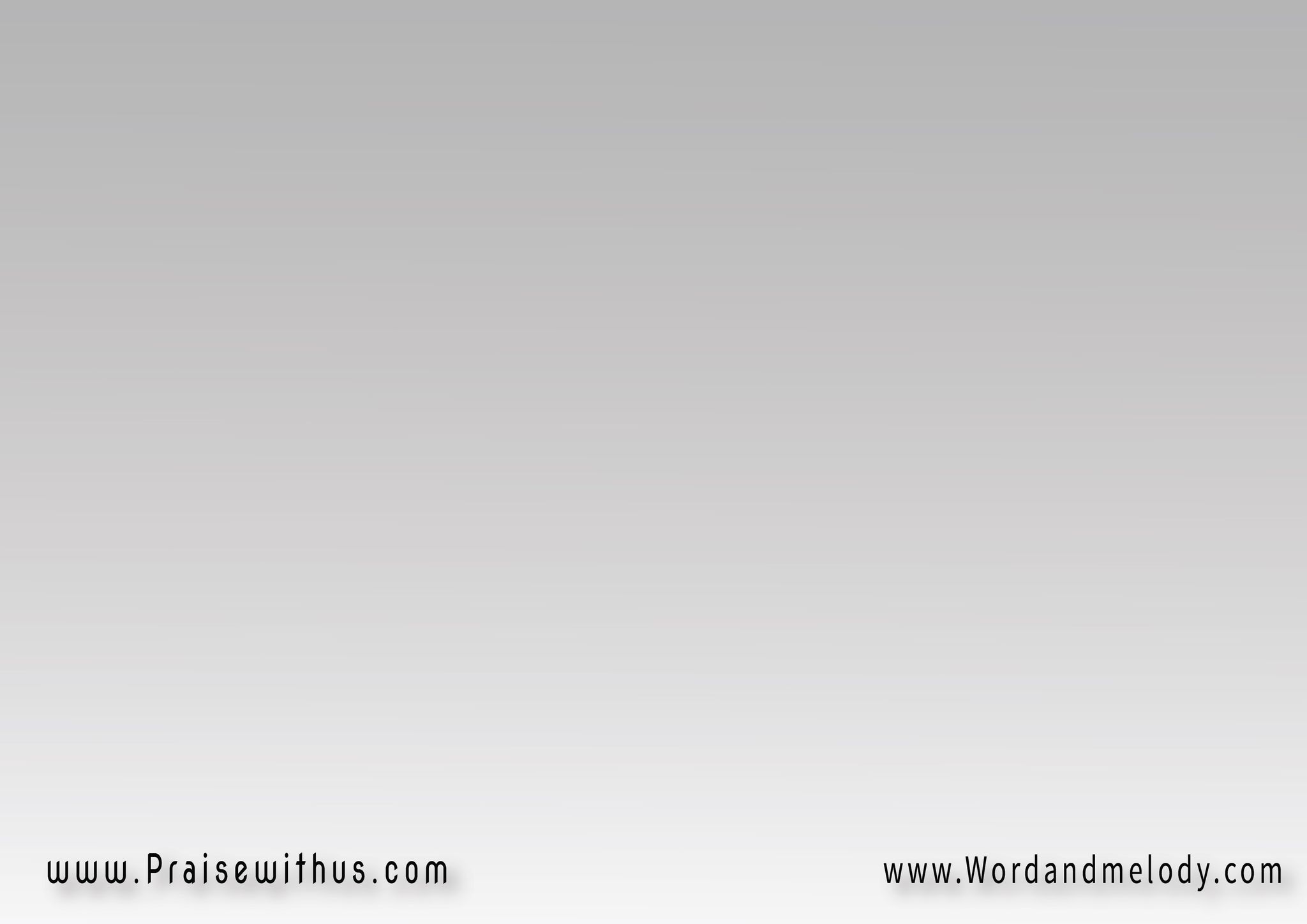 القرار: 
(جالها ملاك وفي ملئ زمان)2  قالت سيدي هيصبح إبني(قالت مريم منذ الأن 
كل الأجيال هتطوبني)2
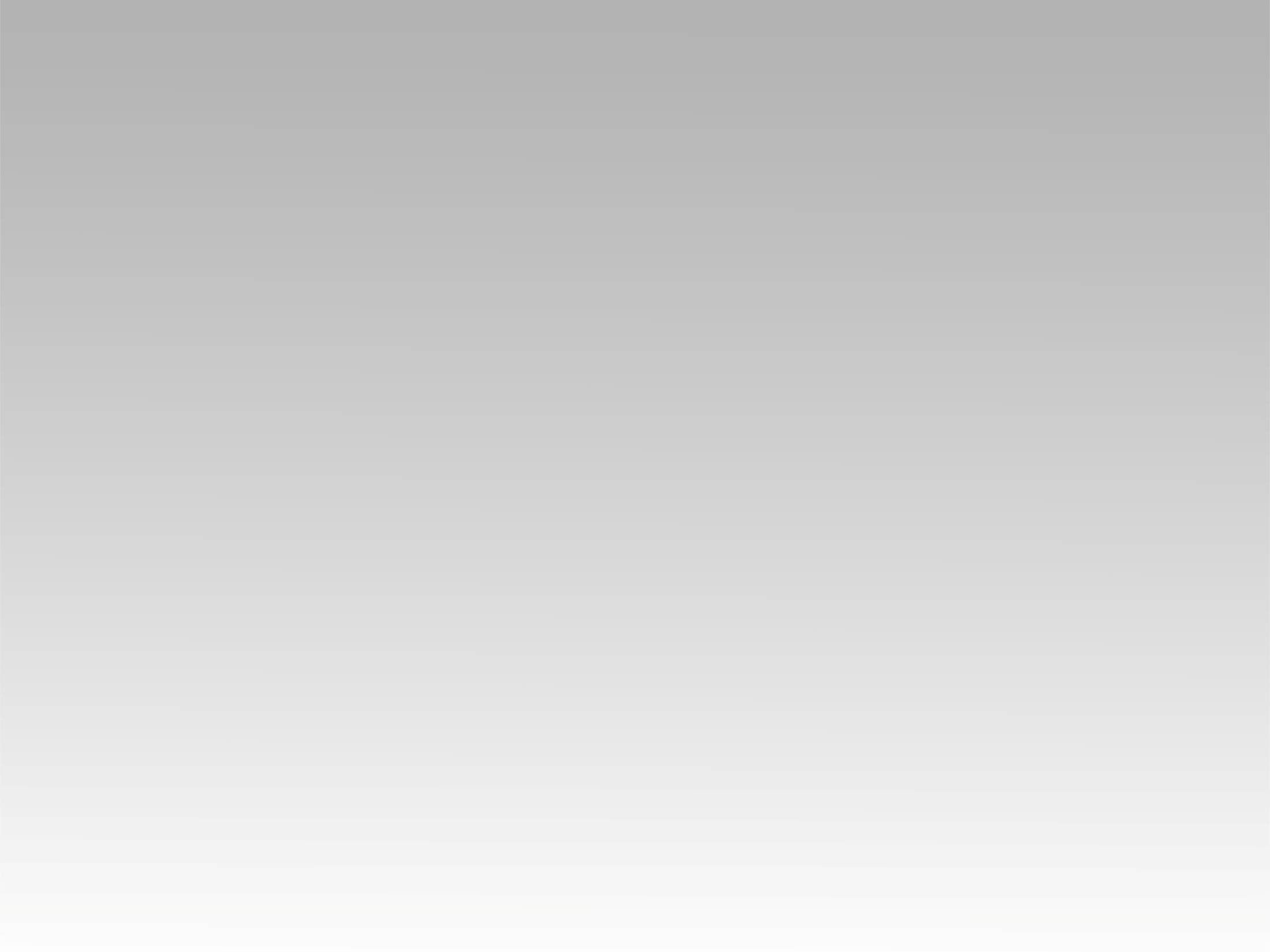 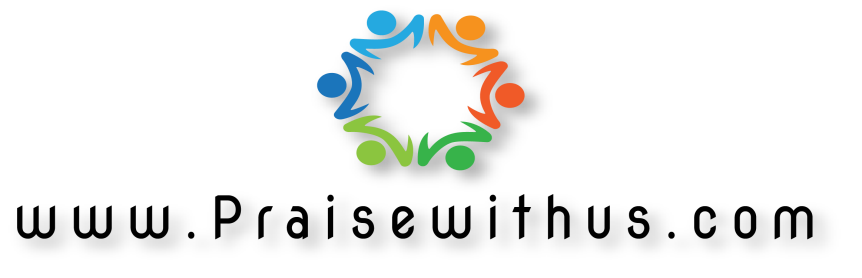